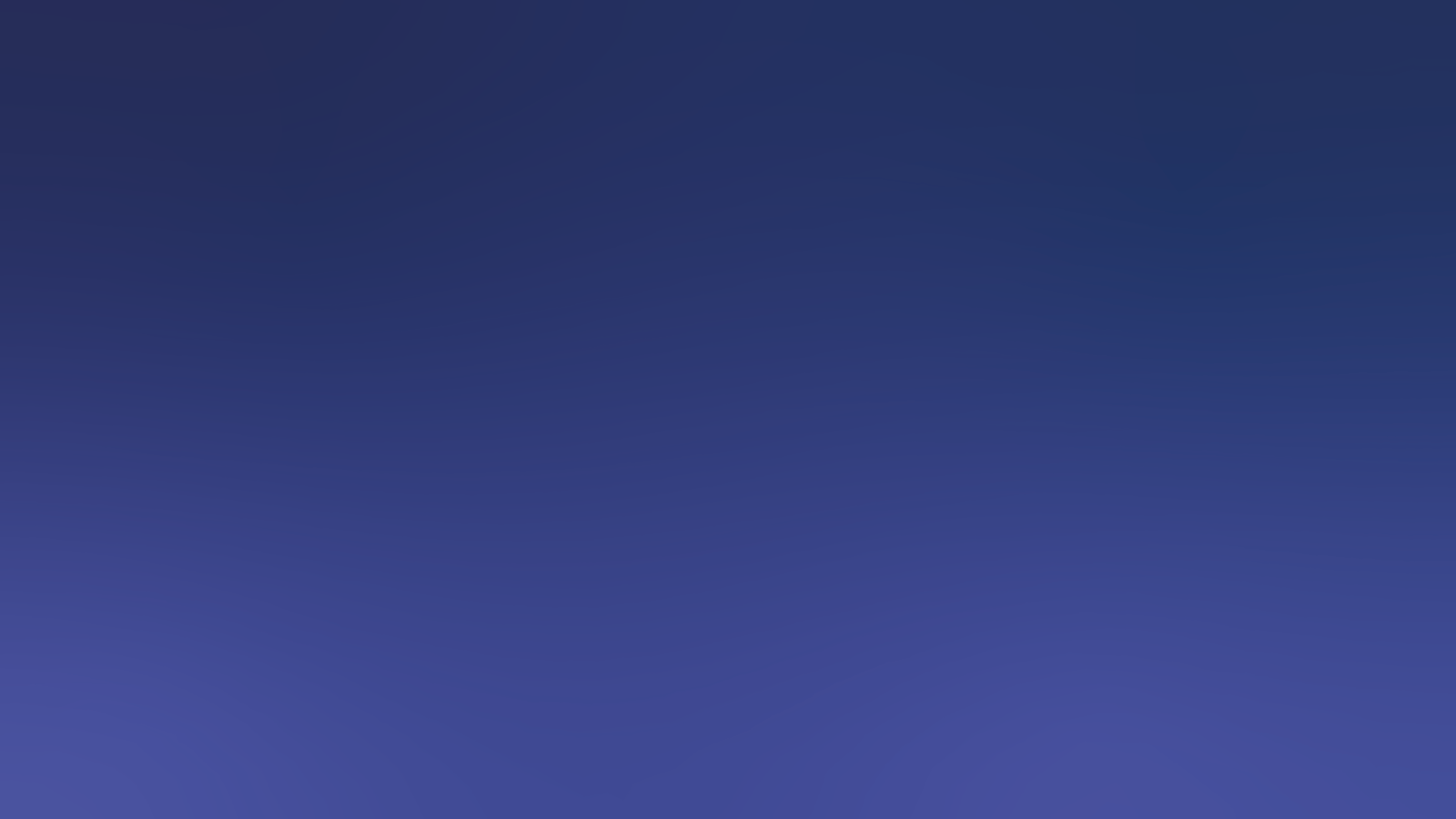 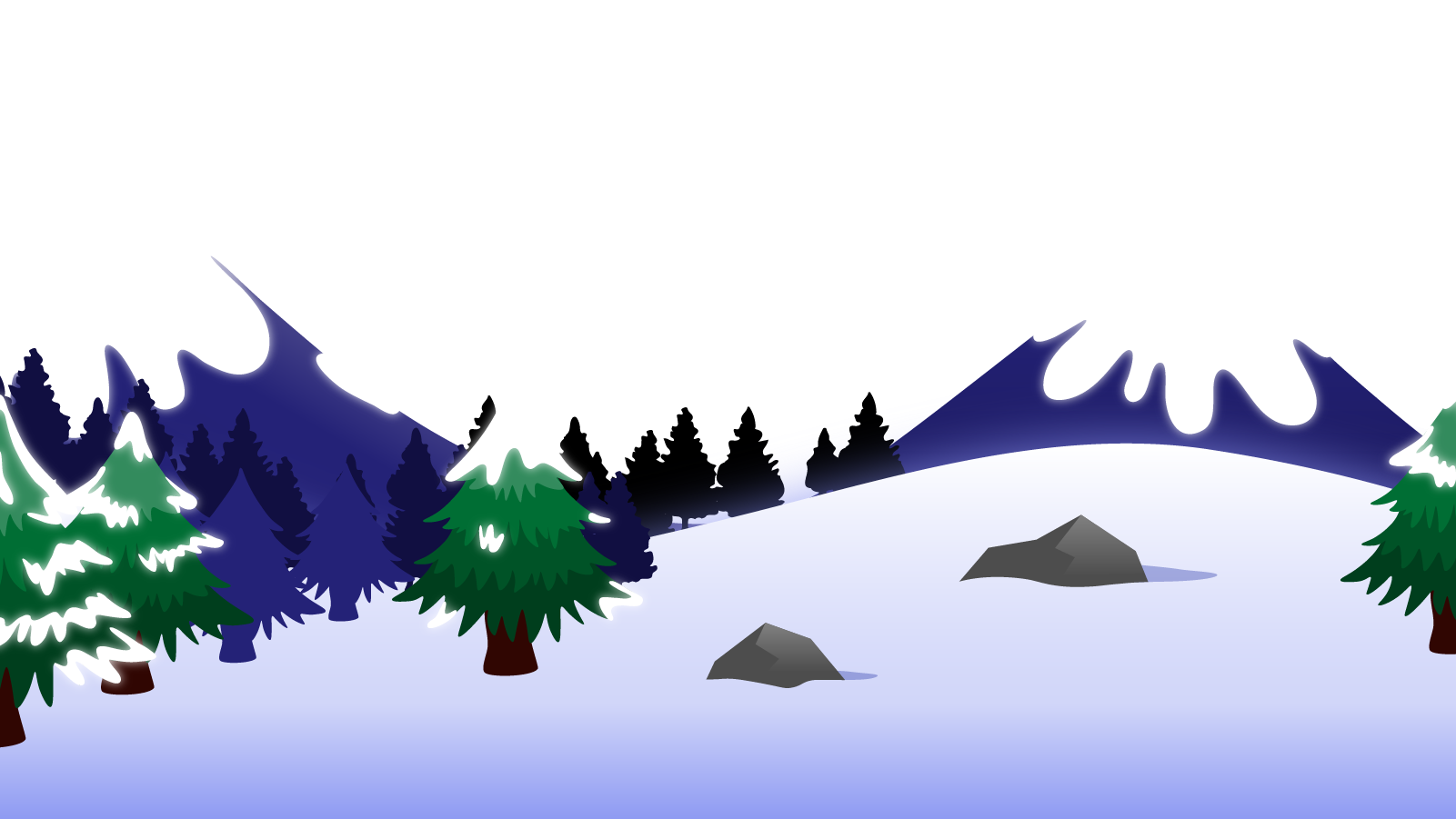 How to Use this Powerpoint
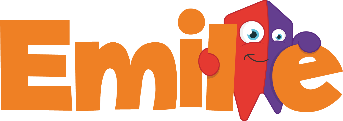 These slides have been designed to be used in Powerpoint as a Slide Show. 

There are text and images that will overlap and cause confusion, if used in desktop mode. 

To open this in Slide Show mode, please click “Slide Show” on the menu above and then “From Beginning”. 

Thank you from the Emile Team.
If you have any feedback, or would just like to say “hello”, please email us at: hello@emile-education.com
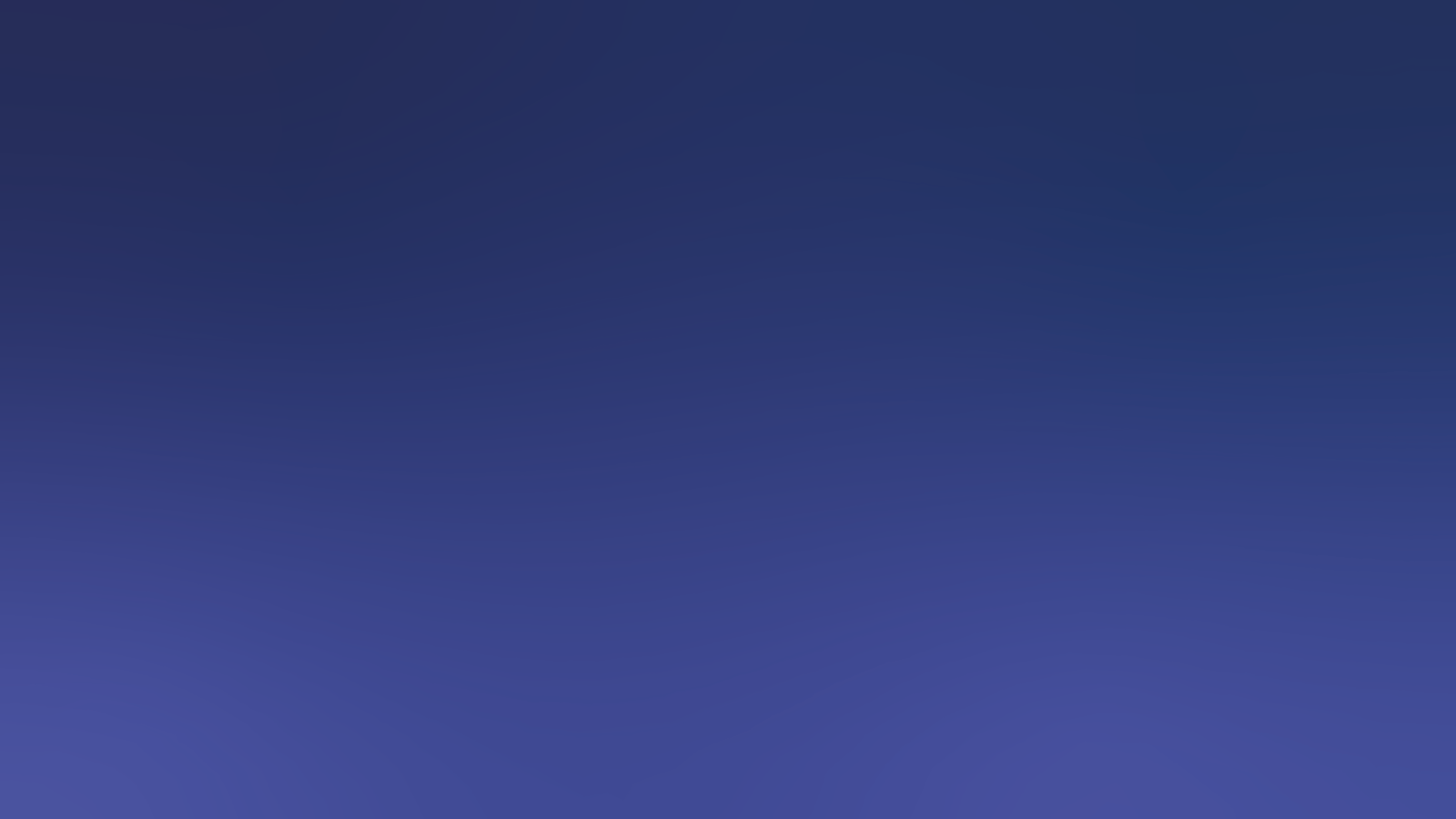 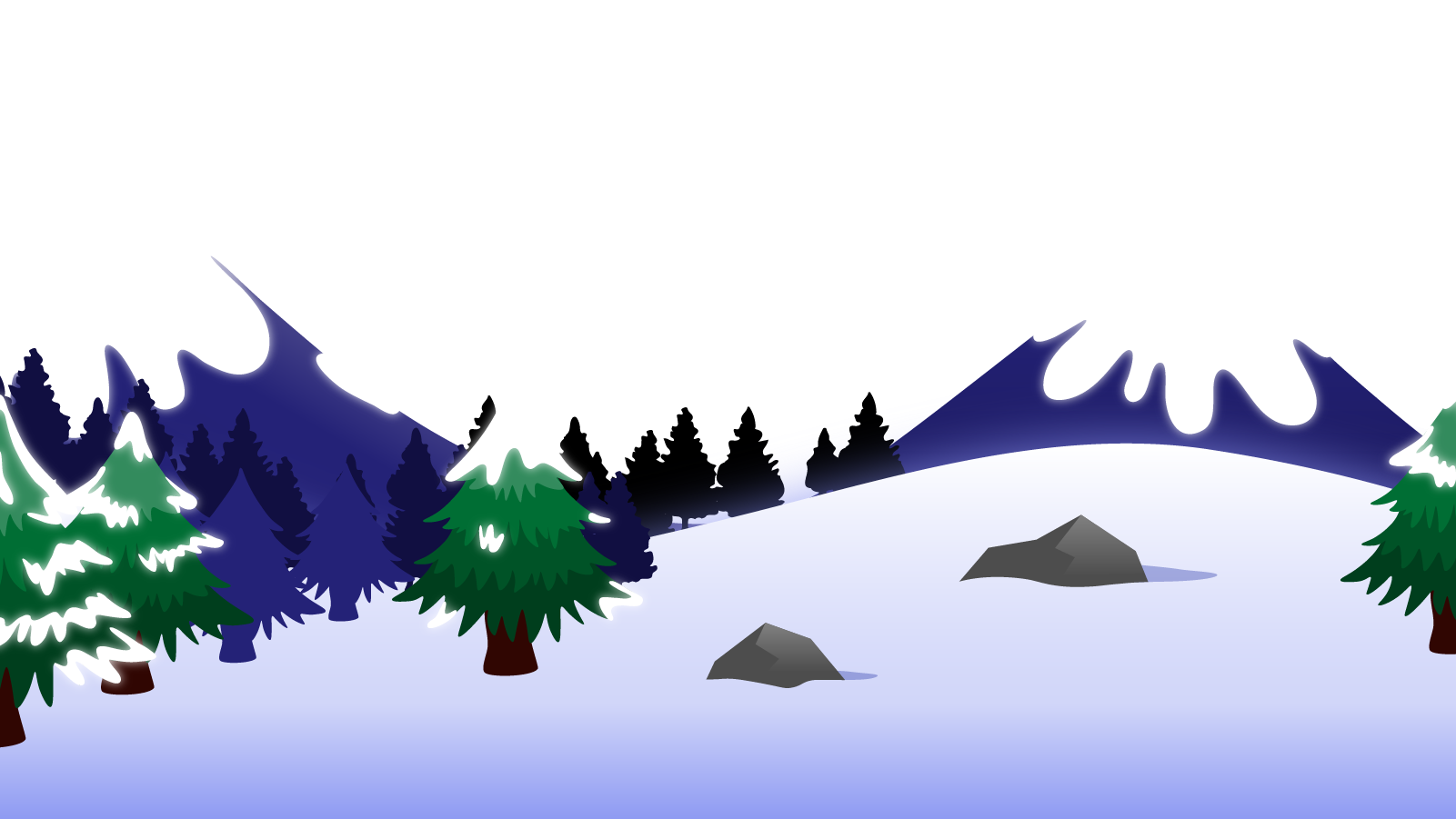 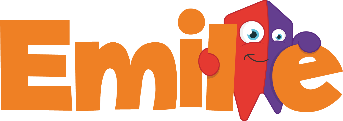 Prefixes & Suffixes
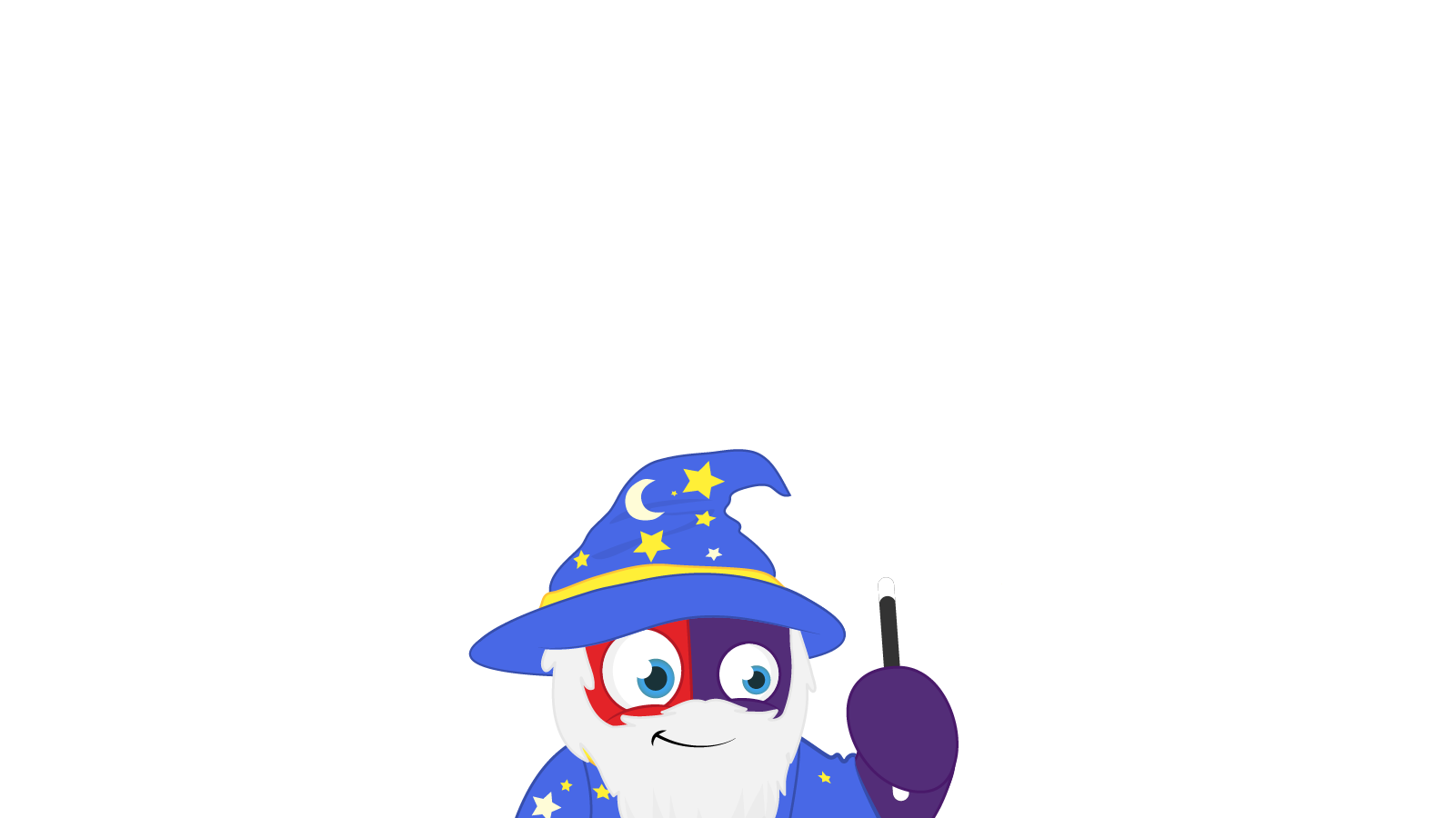 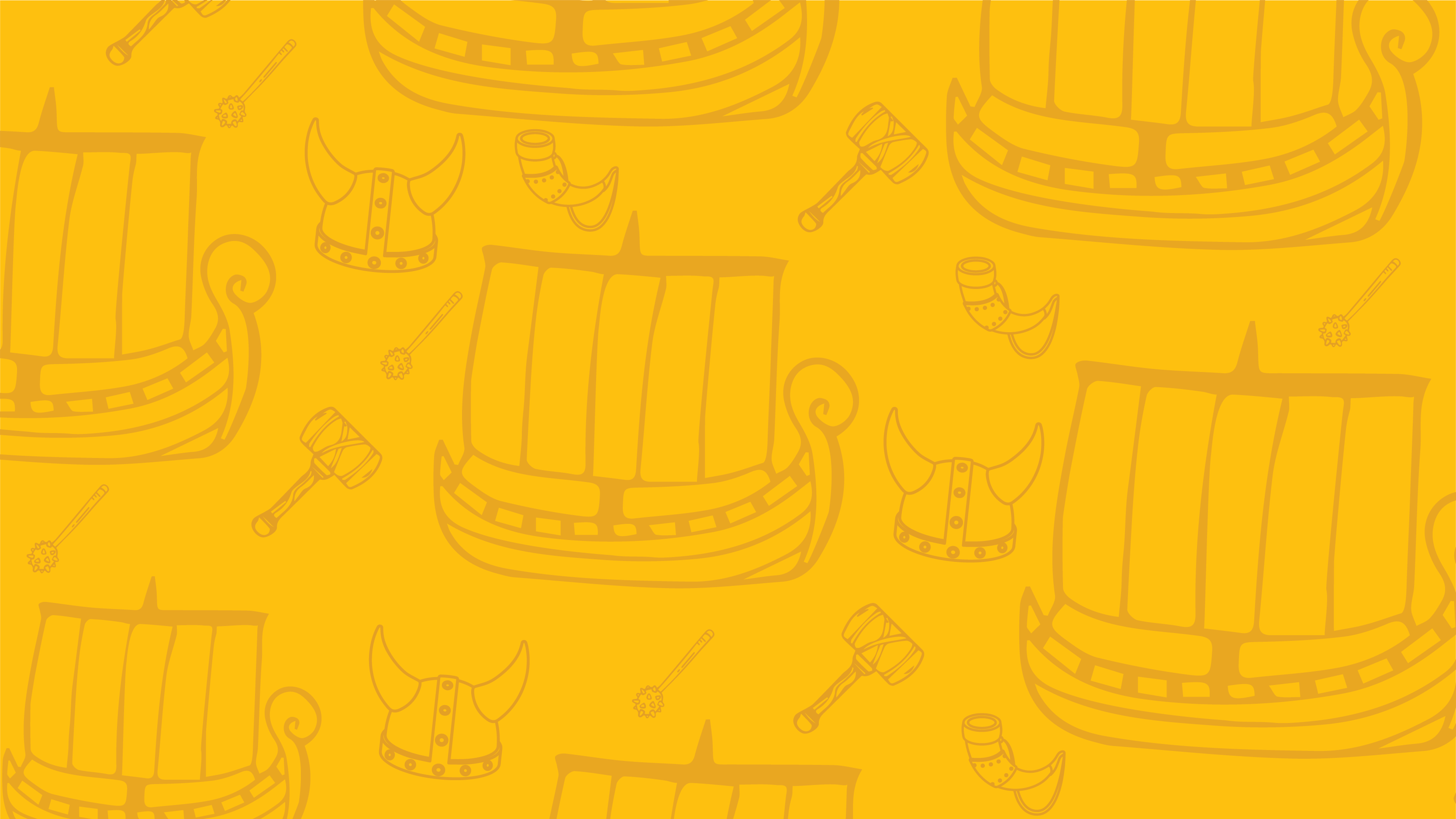 Can anyone remember what a 
prefix is?
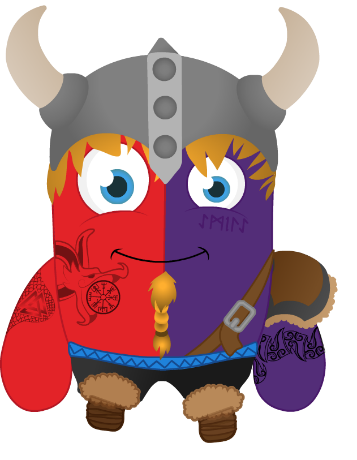 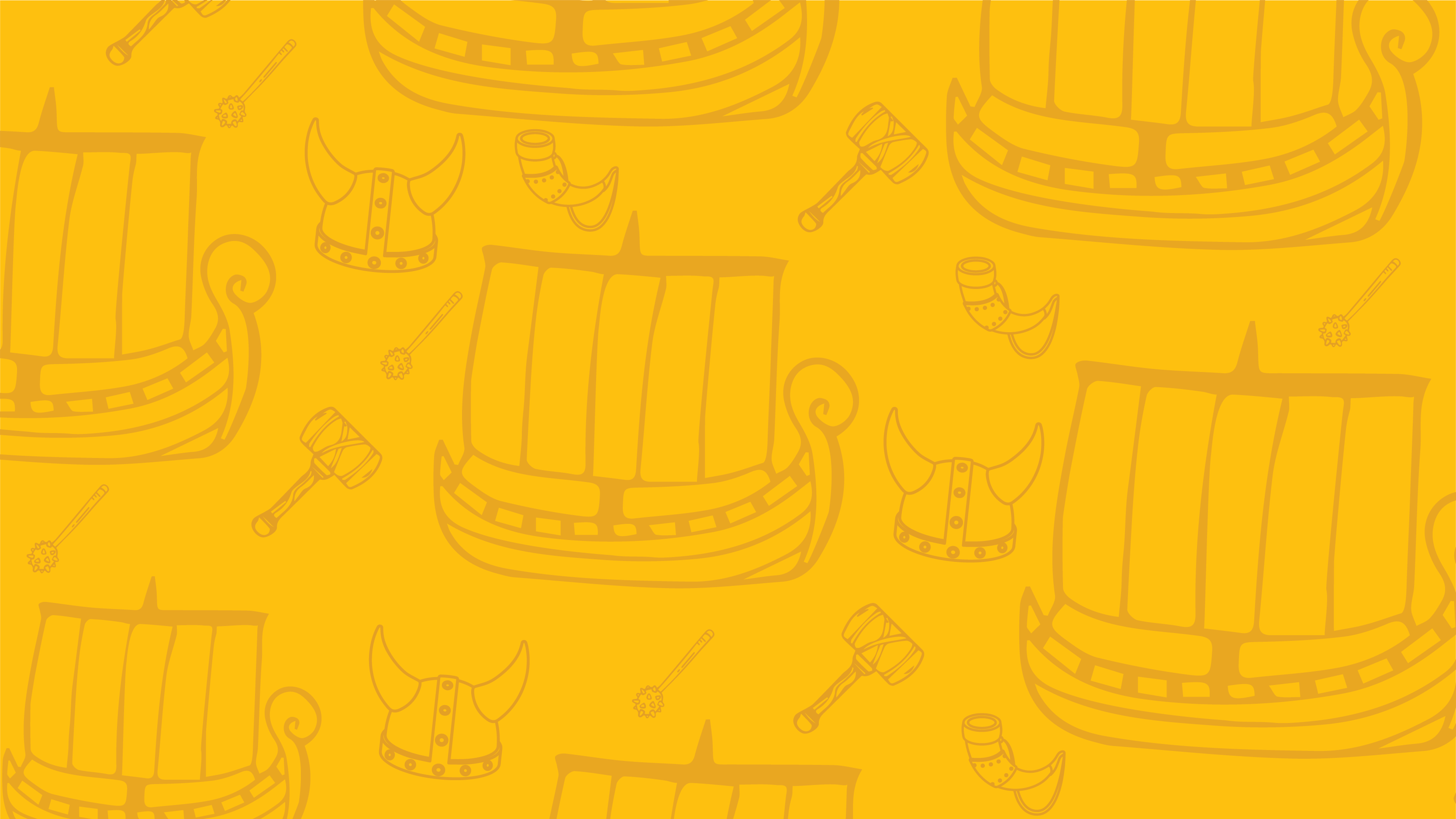 A prefix is a group of letters that go at the beginning of a root word and change the meaning of the word.
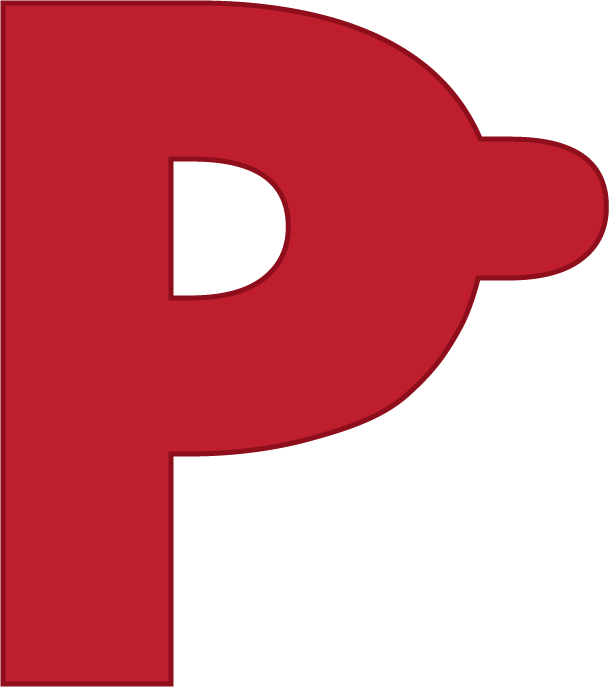 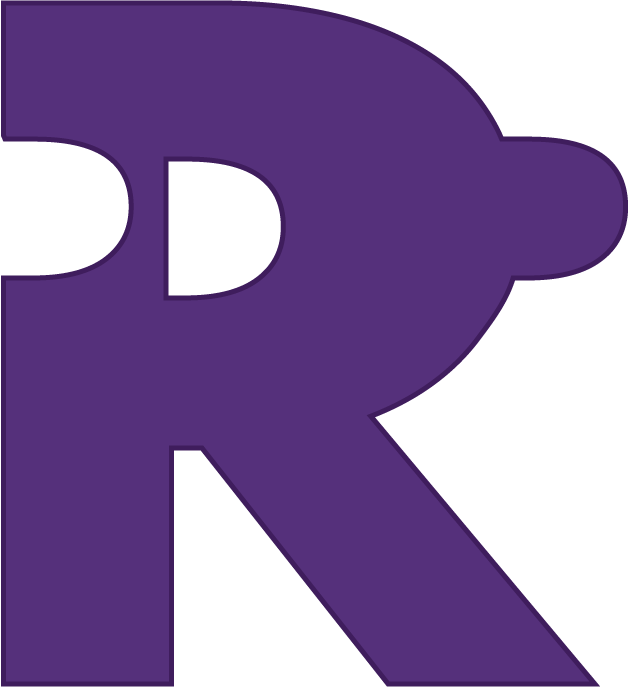 root word
prefix
agree
dis
dis + agree = disagree
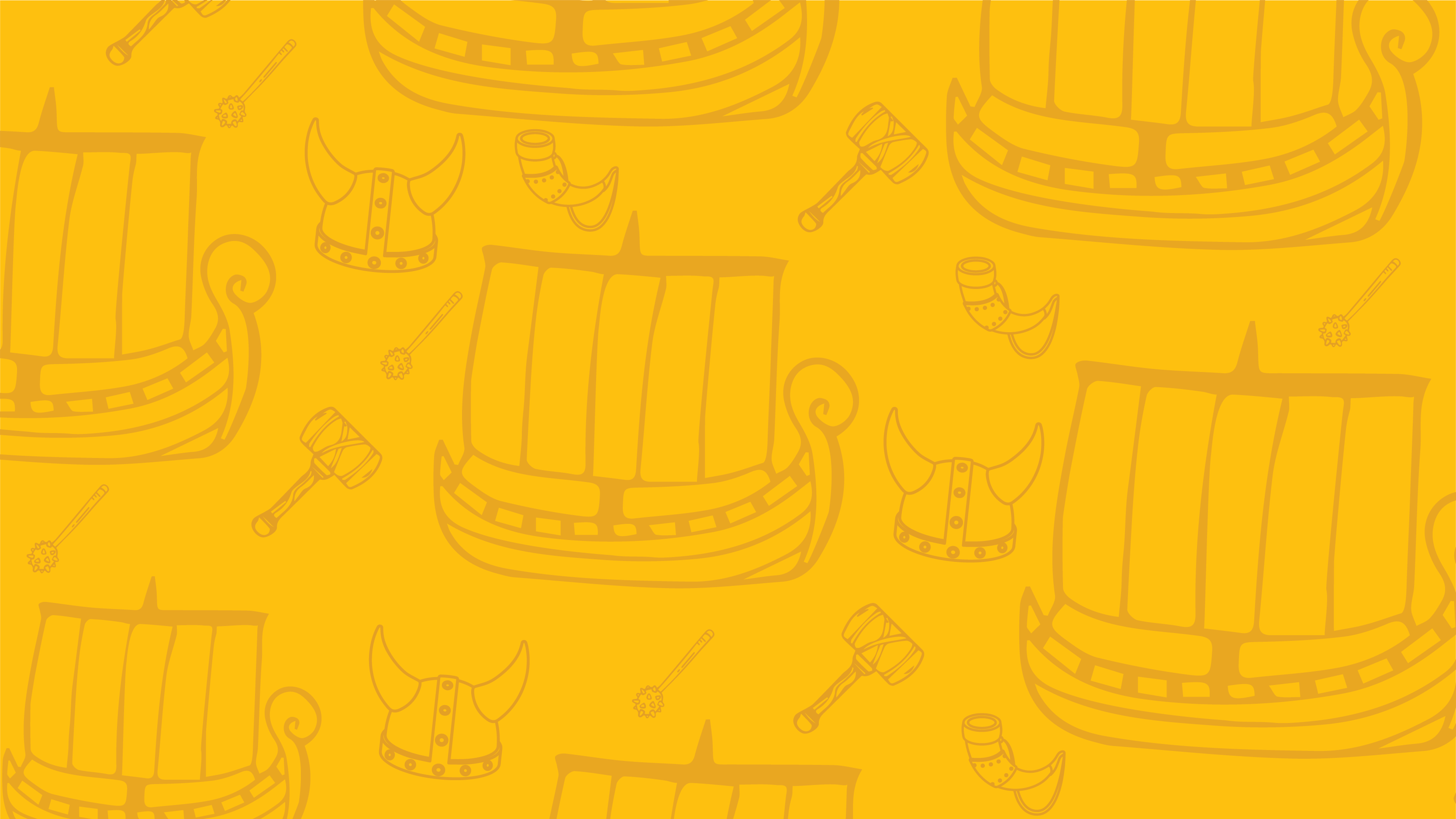 A suffix is a group of letters that go at the end of a root word and change the meaning of the word.
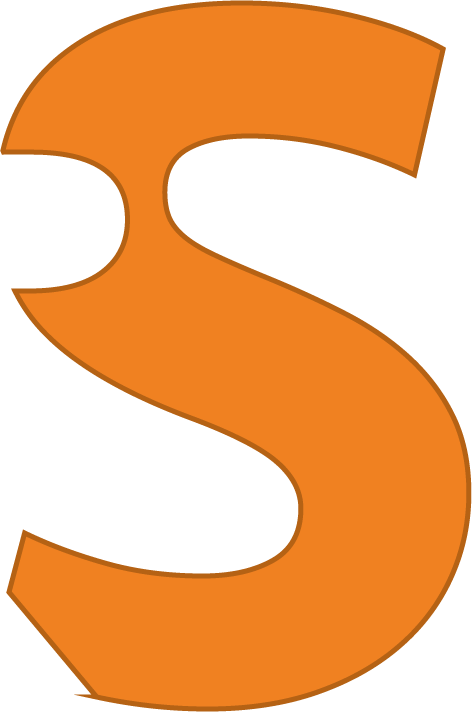 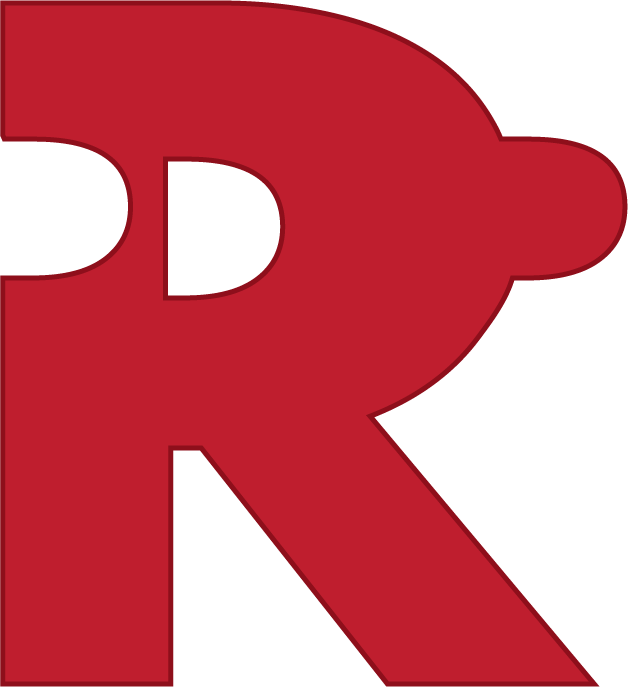 ing
do
Suffix
Root word
do + ing = doing
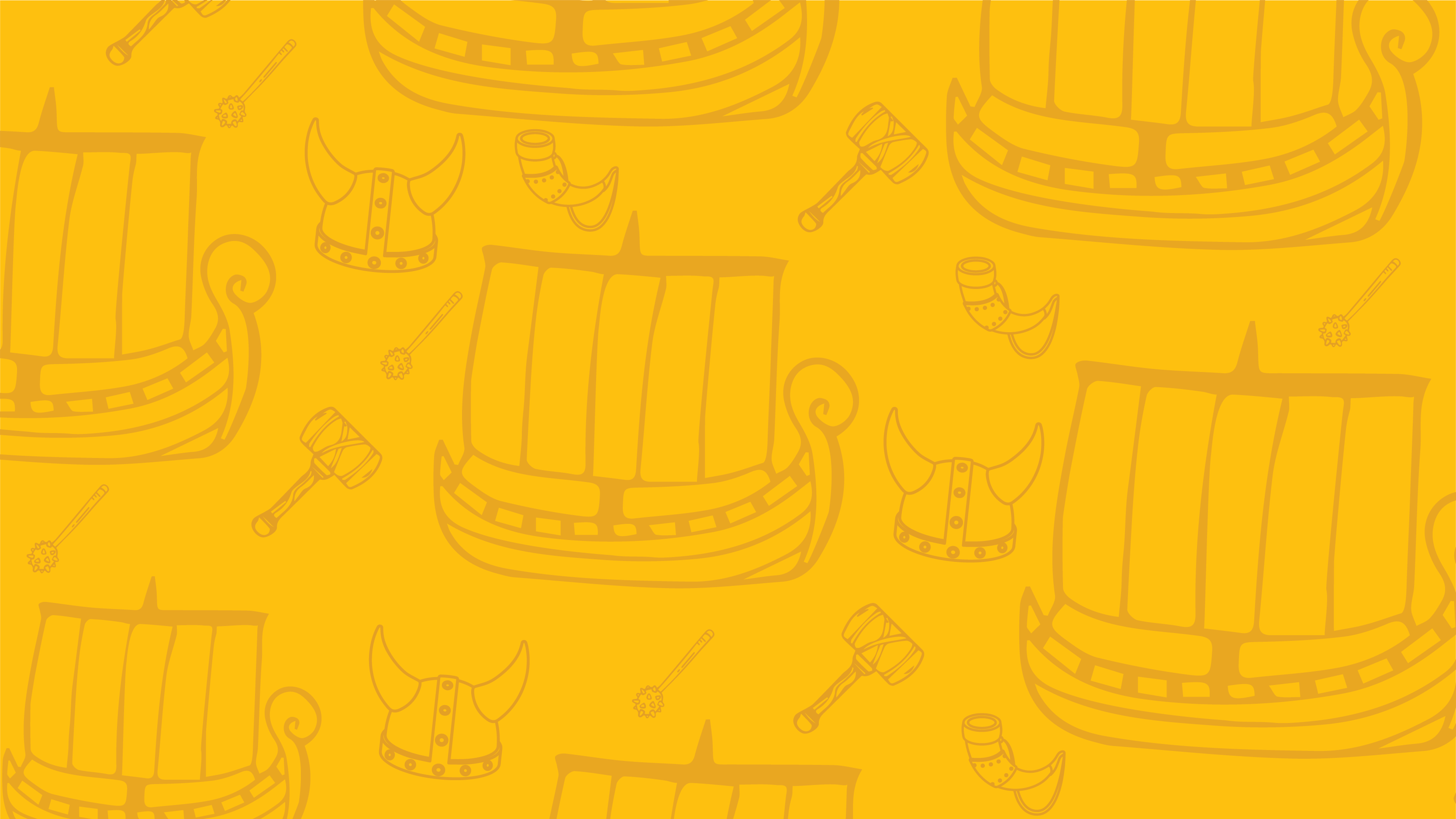 Remember: a prefix goes before and a suffix goes after the root word
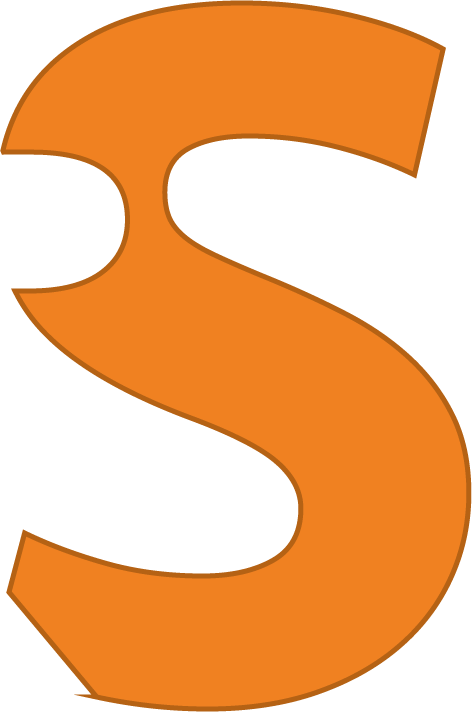 ing
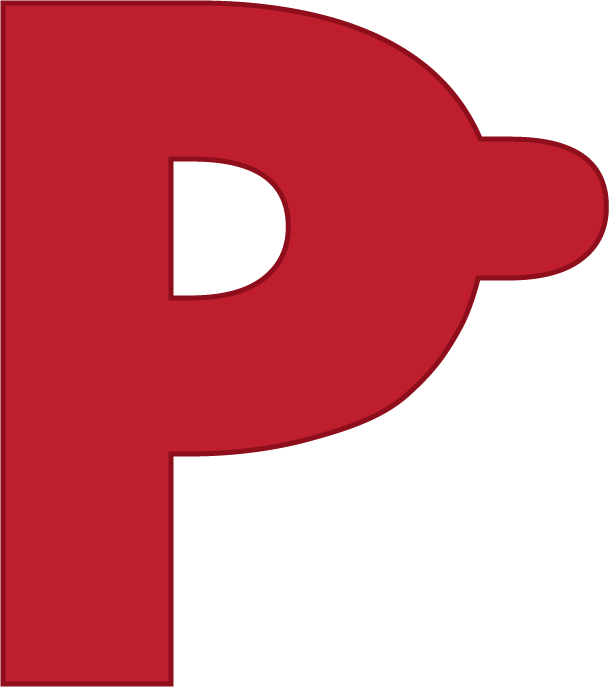 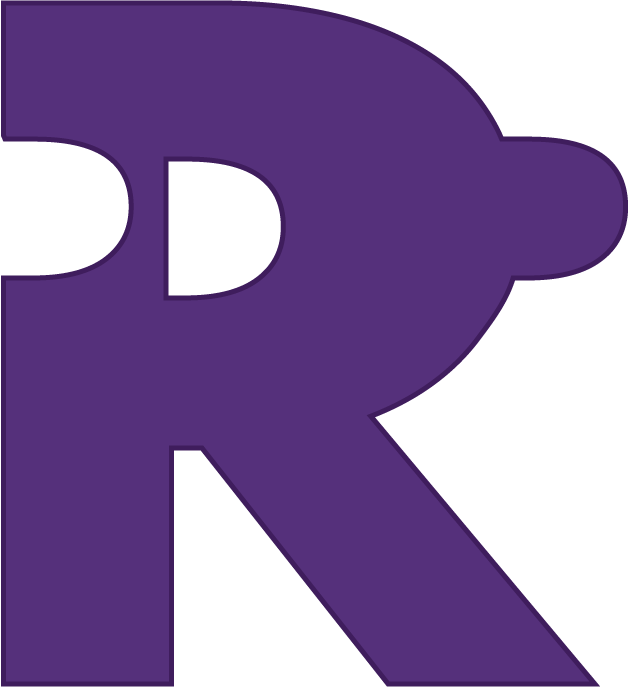 agree
dis
root
word
+ suffix
prefix +
dis + agree + ing = disagreeing
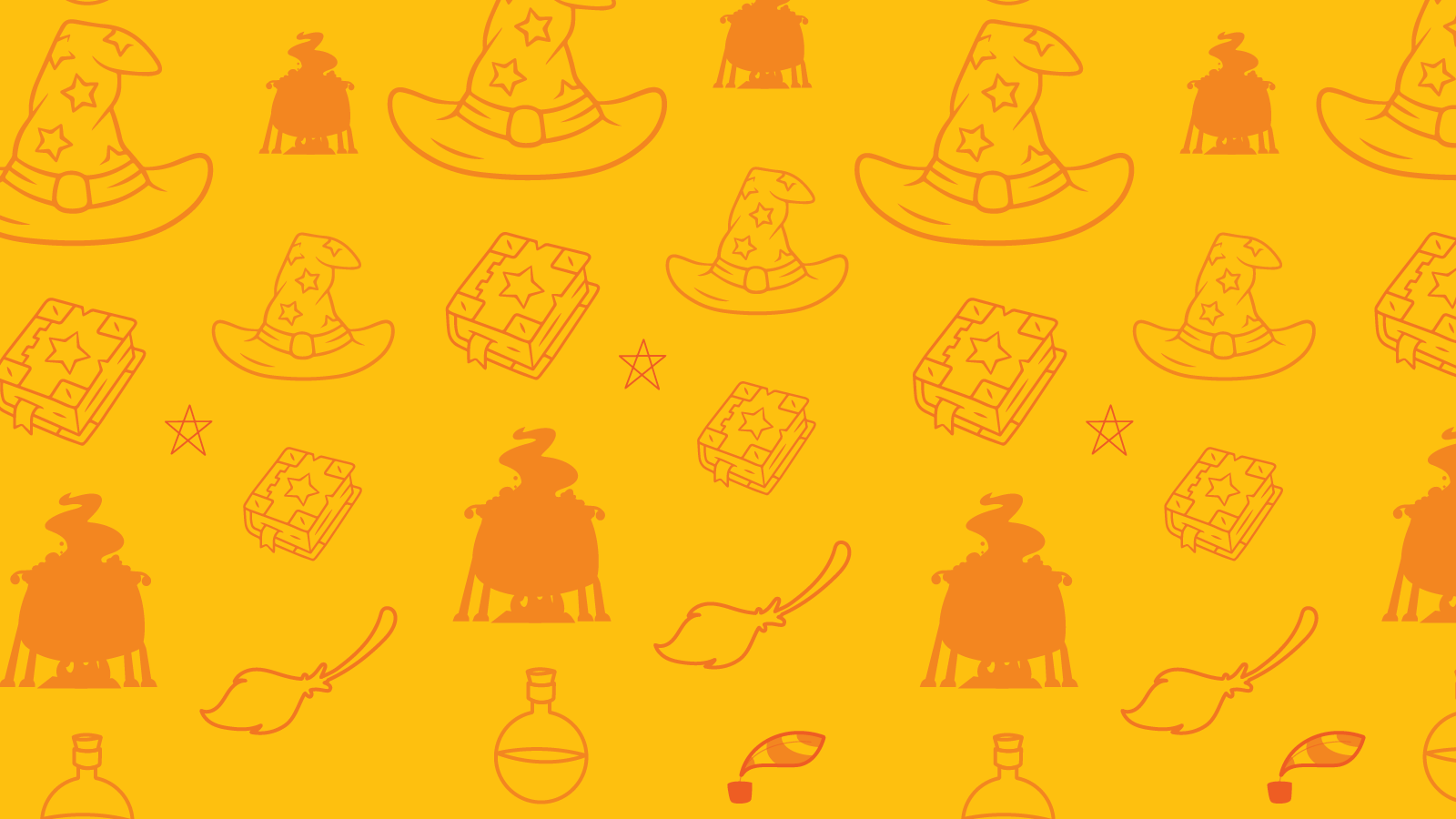 You have met quite a few prefixes over the years….
un
+
happy
=
unhappy
disappoint
dis
appoint
+
=
misbehave
mis
+
behave
=
il
+
legal
=
illegal
immature
im
+
mature
=
reverse
re
+
verse
=
sub
+
heading
=
subheading
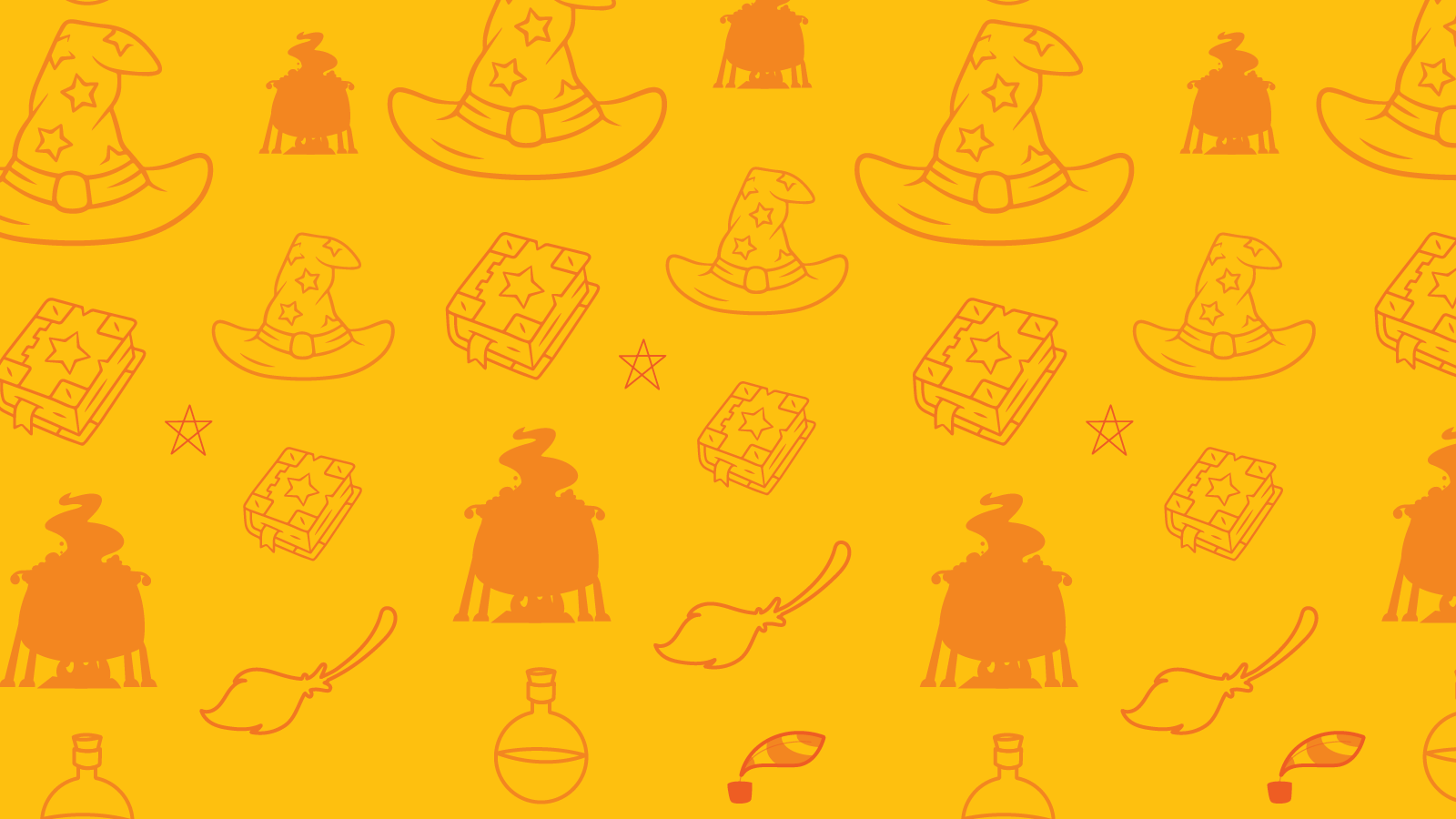 You have met quite a few prefixes over the years….
inter
+
city
=
intercity
aqua
+
rium
=
aquarium
aeroplane
aero
plane
+
=
anti
+
clockwise
=
anticlockwise
auto
+
biography
=
autobiography
bi
+
lingual
=
bilingual
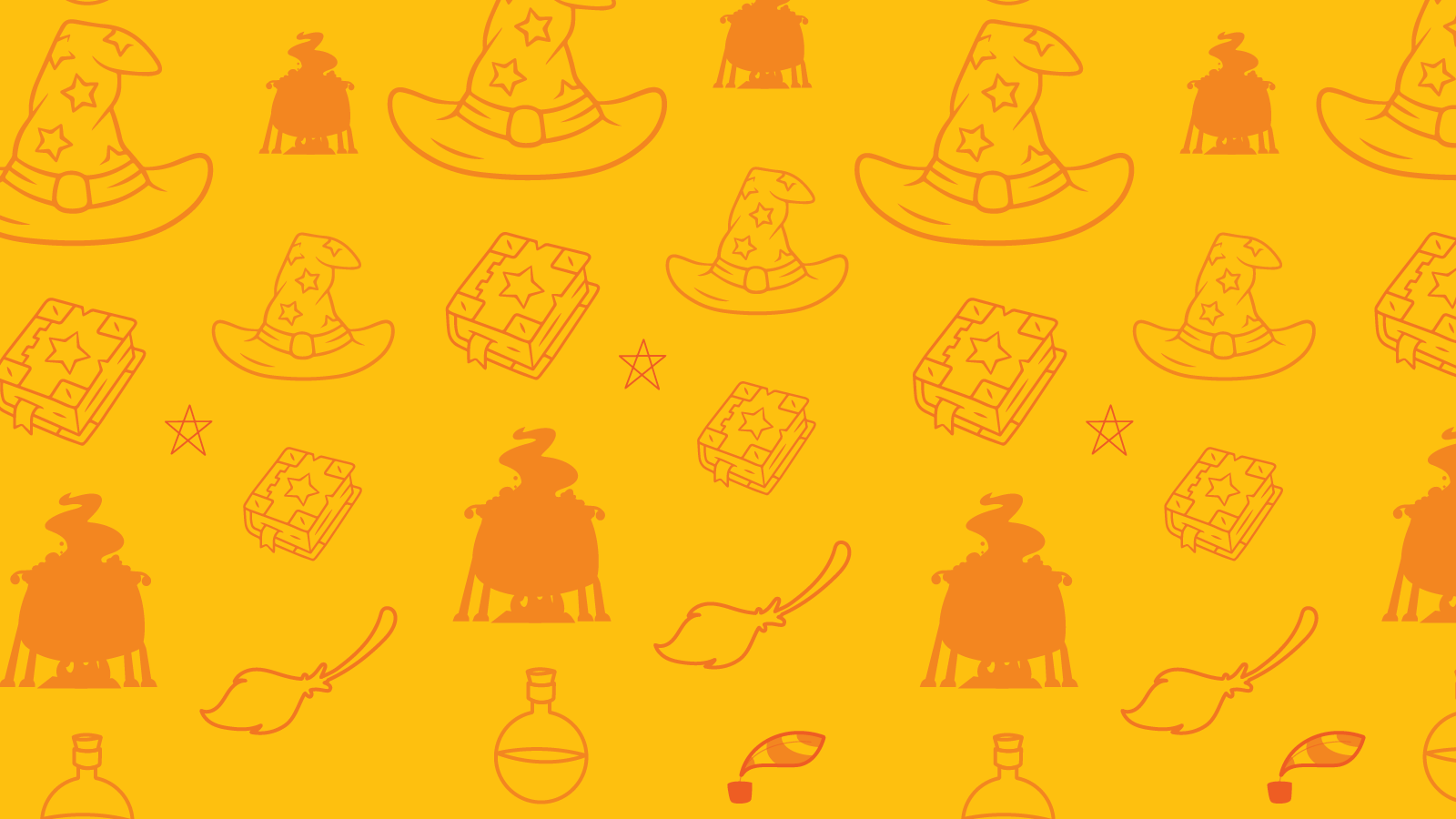 You have met quite a few prefixes over the years….
micro
+
scope
=
microscope
audi
+
ence
=
audience
trans
+
fer
=
transfer
tele
+
port
=
teleport
pre
+
date
=
predate
in
+
active
=
inactive
You have met quite a few suffixes over the years….
jump
+
ing
=
jumping
jumped
jump
ed
+
=
quiet
+
er
=
quieter
quiet
+
est
=
quietest
quiet
+
ly
=
quietly
pain
+
ful
=
painful
You have met quite a few suffixes over the years….
information
+
inform
ation
=
famous
+
fame
ous
=
biology
+
bi
ology
=
autograph
+
auto
graph
=
childhood
+
child
hood
=
enjoyable
+
enjoy
able
=
entertainment
+
entertain
ment
=
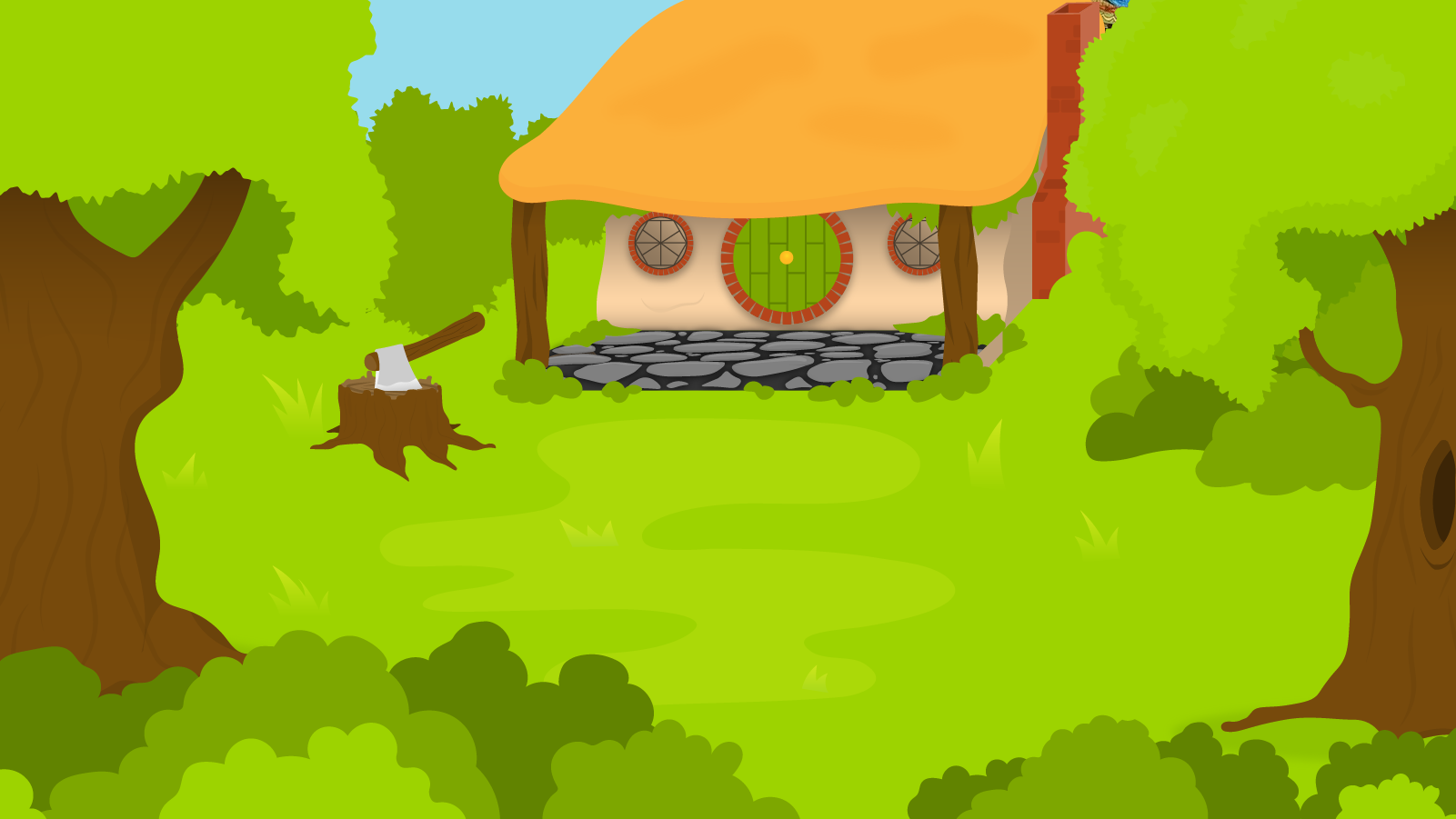 Below are 5 words. Turn these into adjectives using the suffixes “ful” or “less”.
1 Minute Timer
GO!
Time’s Up!
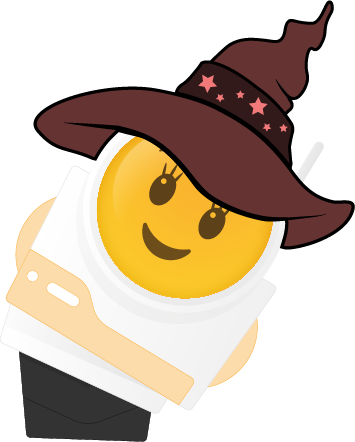 Power
Wonder
Thank
End
Truth
GO!
Last 15 seconds!
TIME’S UP!
Start
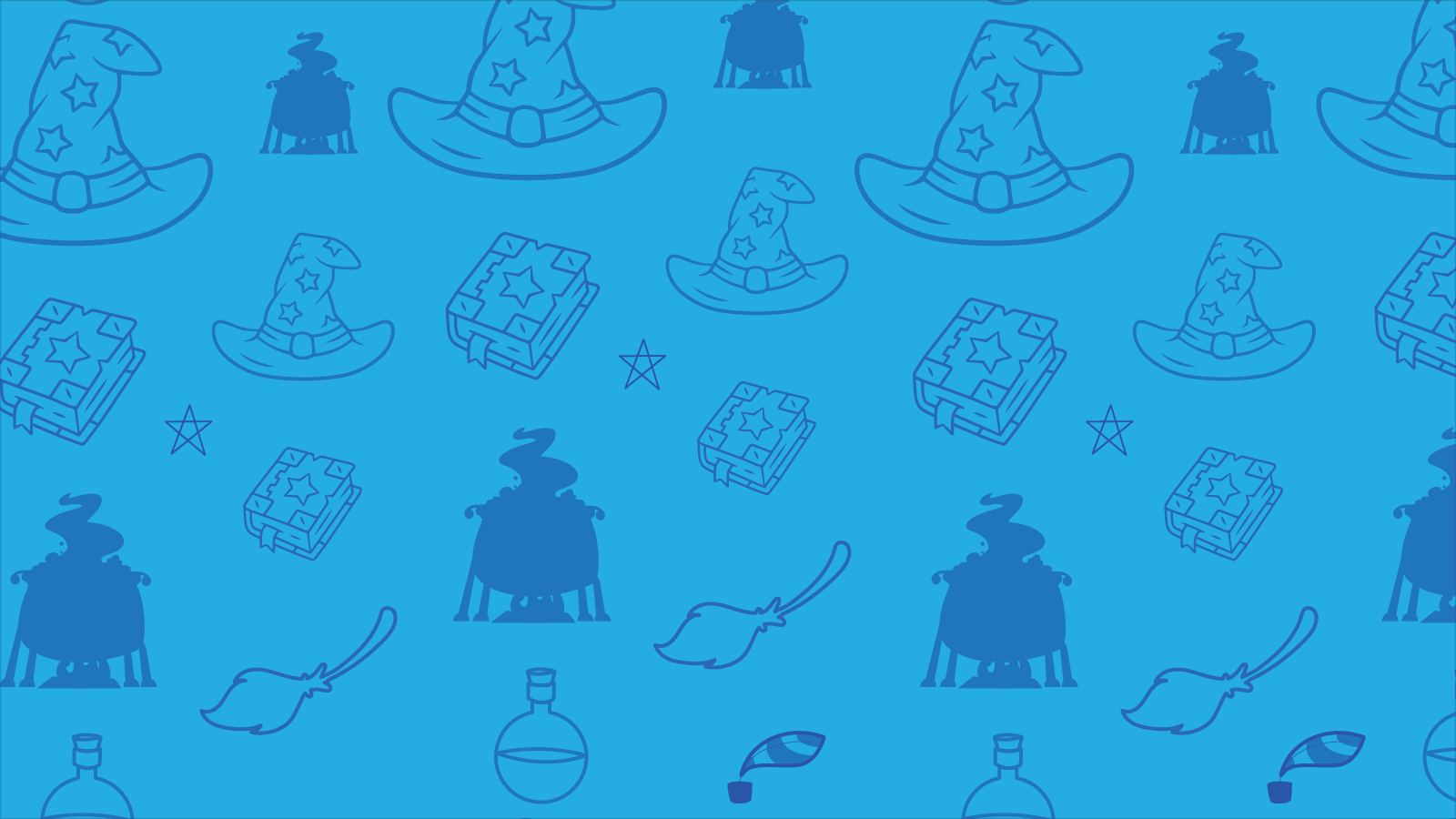 What’s the point?
Knowing the root word, means we can figure out the meaning of an unknown word.
It also helps us know spellings without having to be taught them!